Технология  ученической
исследовательской  деятельности 
в начальной школе
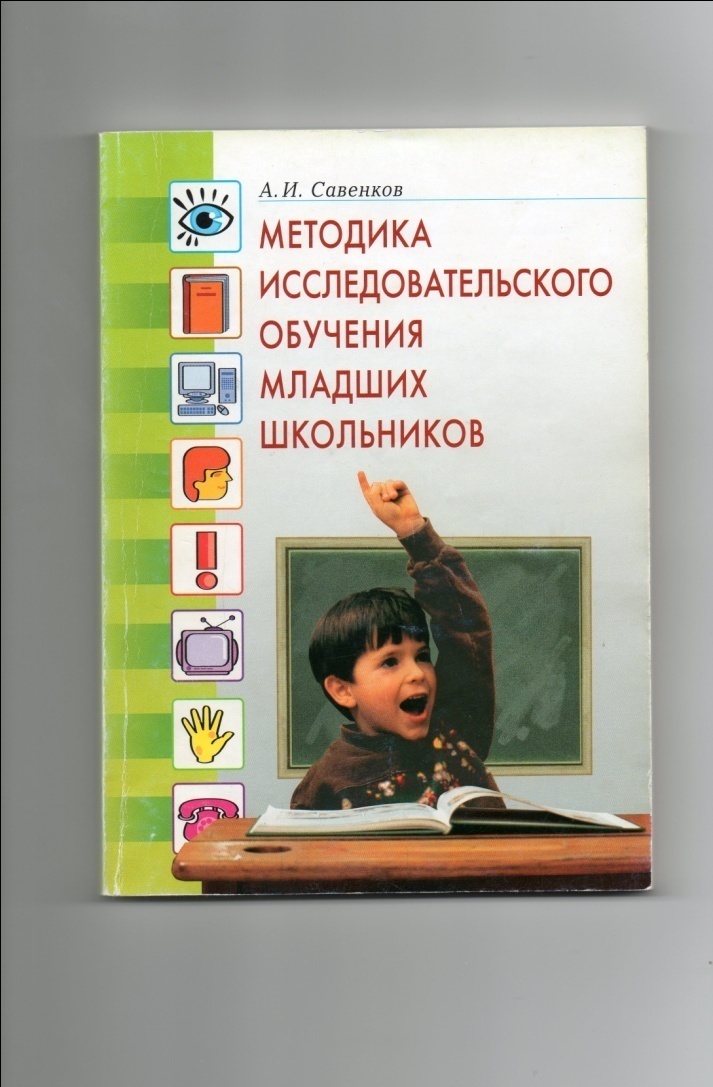 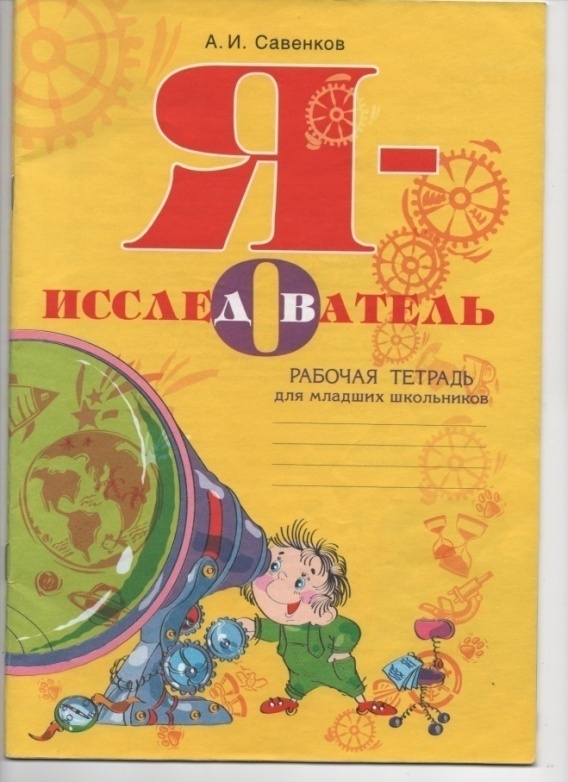 Этапы 
исследовательской  работы:
выявление учеников, желающих заниматься исследовательской работой
выбор темы, постановка  проблемы,  задач, выдвижение  гипотезы
составление  плана  исследования
индивидуальная  работа  руководителя  с  учащимися
оформление  выполненных  исследований  и проектов
итог исследовательской работы–выступление на  уроке, 
                                                                                       школьной  конференции
1 этап
Выявление учеников, желающих заниматься
               исследовательской  работой
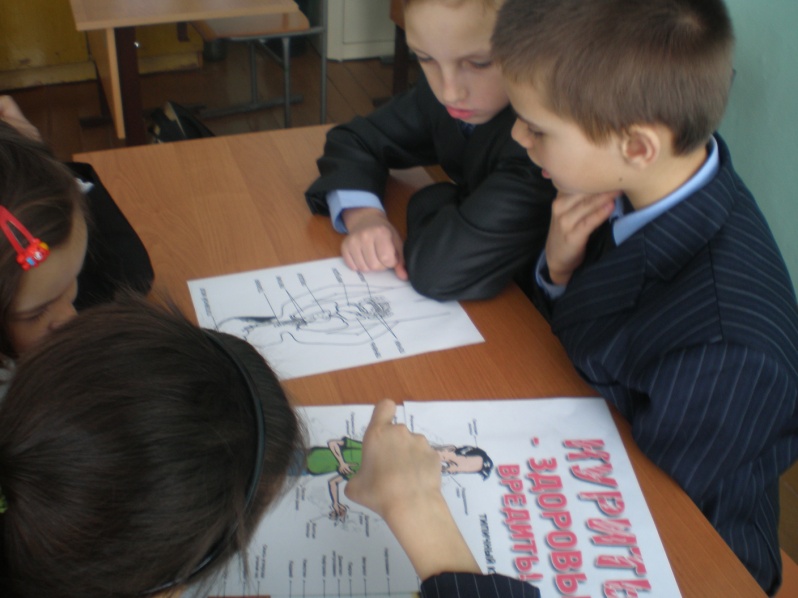 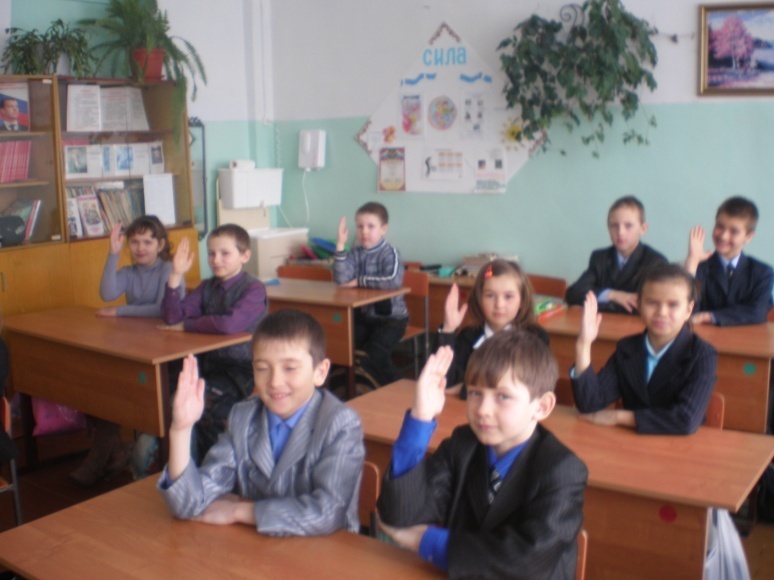 2 этап
Выбор  темы, постановка проблемы,  
                 задач, выдвижение гипотезы.
Тема:  Как  сохранить  улыбку  красивой?
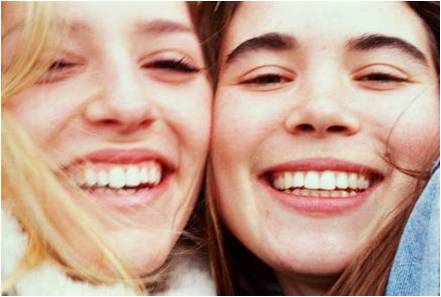 Цель:  узнать, как сохранить  улыбку  красивой…
Задачи:
собрать нужную информацию, используя 
     возможности всех доступных  источников;
  привести  в систему знания о зубах и уходу за ними;
  разъяснить   значения  состояния зубов  и  полости 
     рта для организма.
Гипотеза
Допустим,  без  зубов   не  будет  красивой    улыбки.
3 этап
Составление  плана  исследования.
Методы  исследования
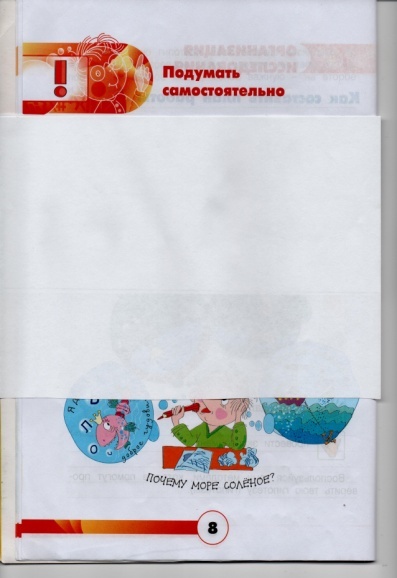 Подумать  самостоятельно;
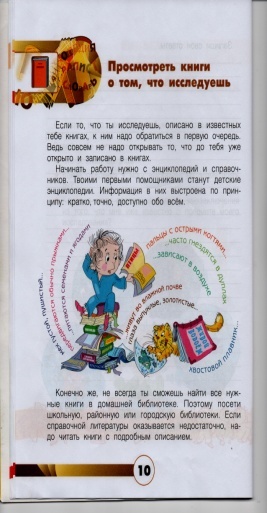 Посмотреть книги о том, что исследуешь;
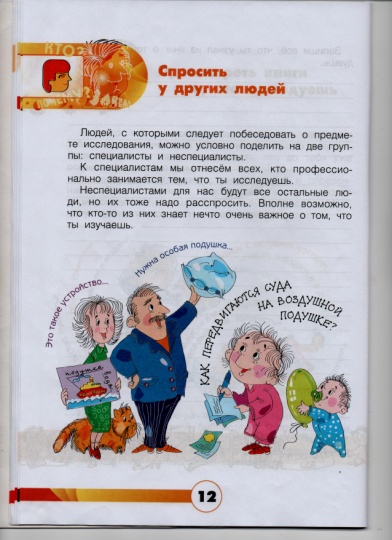 Спросить  у  других  людей;
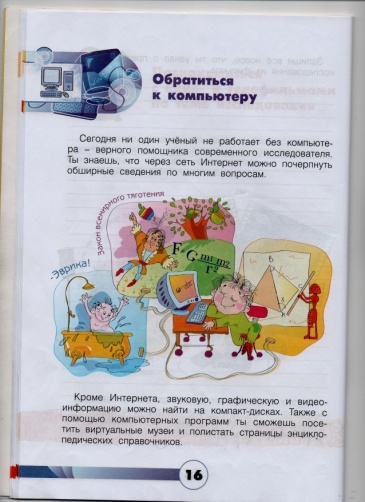 Обратиться   к    компьютеру;
Понаблюдать;
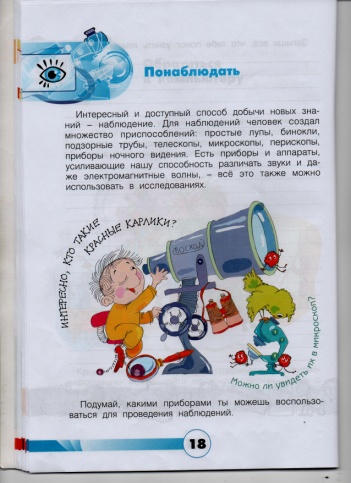 Провести эксперимент.
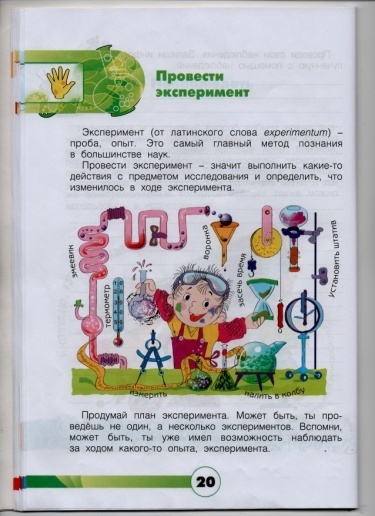 4 этап
Индивидуальная  работа руководителя с
                                                                             учащимися
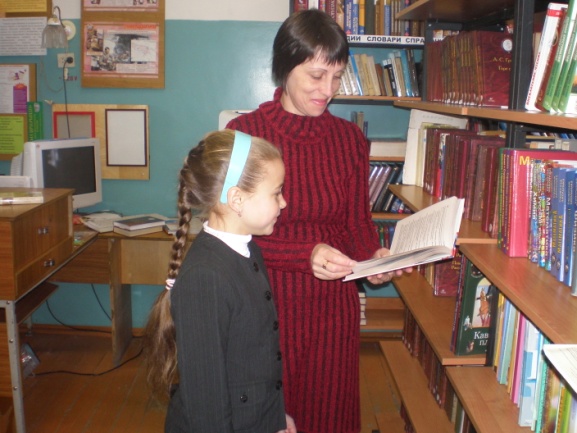 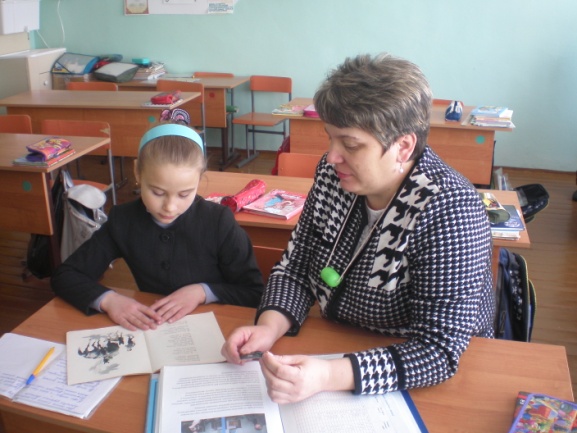 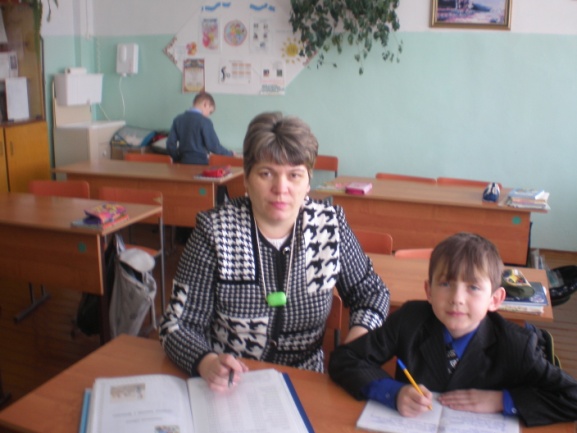 5 этап
Оформление  выполненных    
                                               исследований и проектов
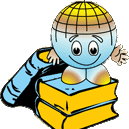 6 этап
Итог  исследовательской  работы –
                                      выступление  на  уроке, 
                                            школьной  конференции.
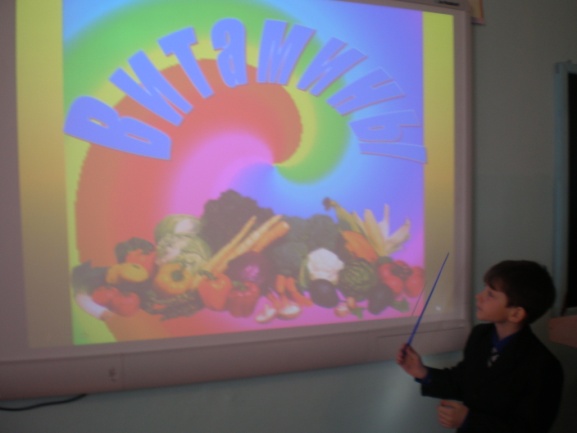 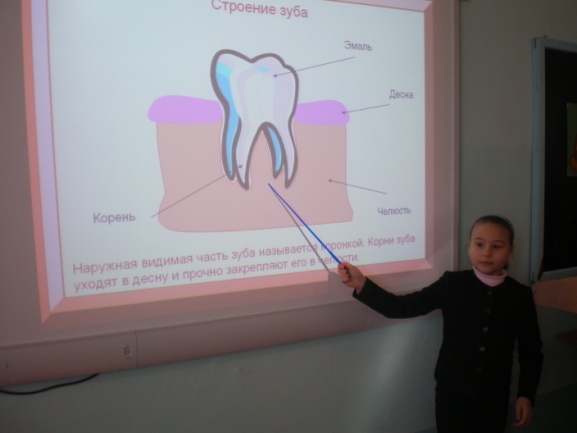 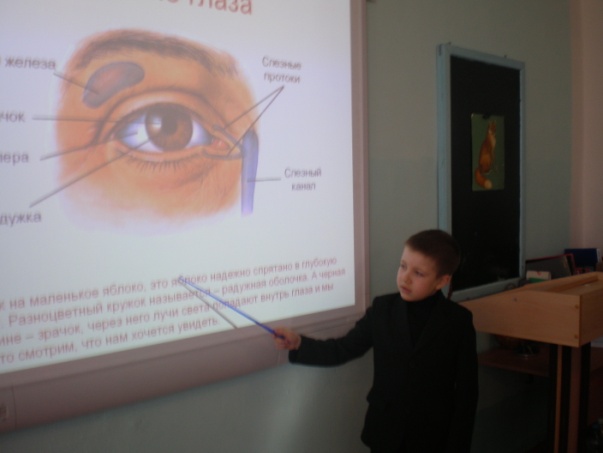